Investments and Financial Planning for the Next Generation
CSUN Students have “hands on” experiences developing powerful professional skills.
Center for Financial Planningand Investment (CFP&I)&Department of Finance, Real Estate, and Insurance
College of Business and Economics
California State University, Northridge
Undergraduate training in financial planning & investments
BS in Finance
BSBA with an option in Insurance and Financial Services

One of about 30 Society of Financial Service Professionals “University Partners” programs globally

The CSUN program is in the candidate registration process with the “Certified Financial Planner Board of Registry” (a professional accreditation group)
We also provide extensive GE offerings in financial planning
Up to 500 students per semester take a practical personal financial planning course which focuses on creating individual financial plans, identifying long term goals, correcting financial problems, and developing a personal investment strategy. (Fin302)

A new offering (Fin102) will provide international and lower division students with the framework and practical knowledge to establish a solid financial foundation as they begin their college experience.

We provide opportunities for peer mentoring, actively participate in campus life programs, and maintain a walk-in service for Fin102 and Fin302 students to meet with experienced MBA students and financial planning faculty.
The CFP&I promotes Investment and Financial Planning Research and Education
Works in conjunction with the Business Honors Program and degree programs of the Department of Finance, Real Estate, and Insurance

Provides support for General Education Personal Finance Classes (Fin302 and the new Fin102)

Provides support for the Undergraduate Student Investment Portfolio (Fin437BH)

Provides continuing education speakers to the Southern California financial planning & investment community
www.CFPIonline.org
A centralized location for financial planning education resources for all ages

Links to databases available for CSUN students and faculty

References to CFP&I associated research

CFP&I Faculty are active scholars in the area of wealth management, financial planning, and investment

CFP&I Faculty are also frequently invited to be speakers at meetings across the nation
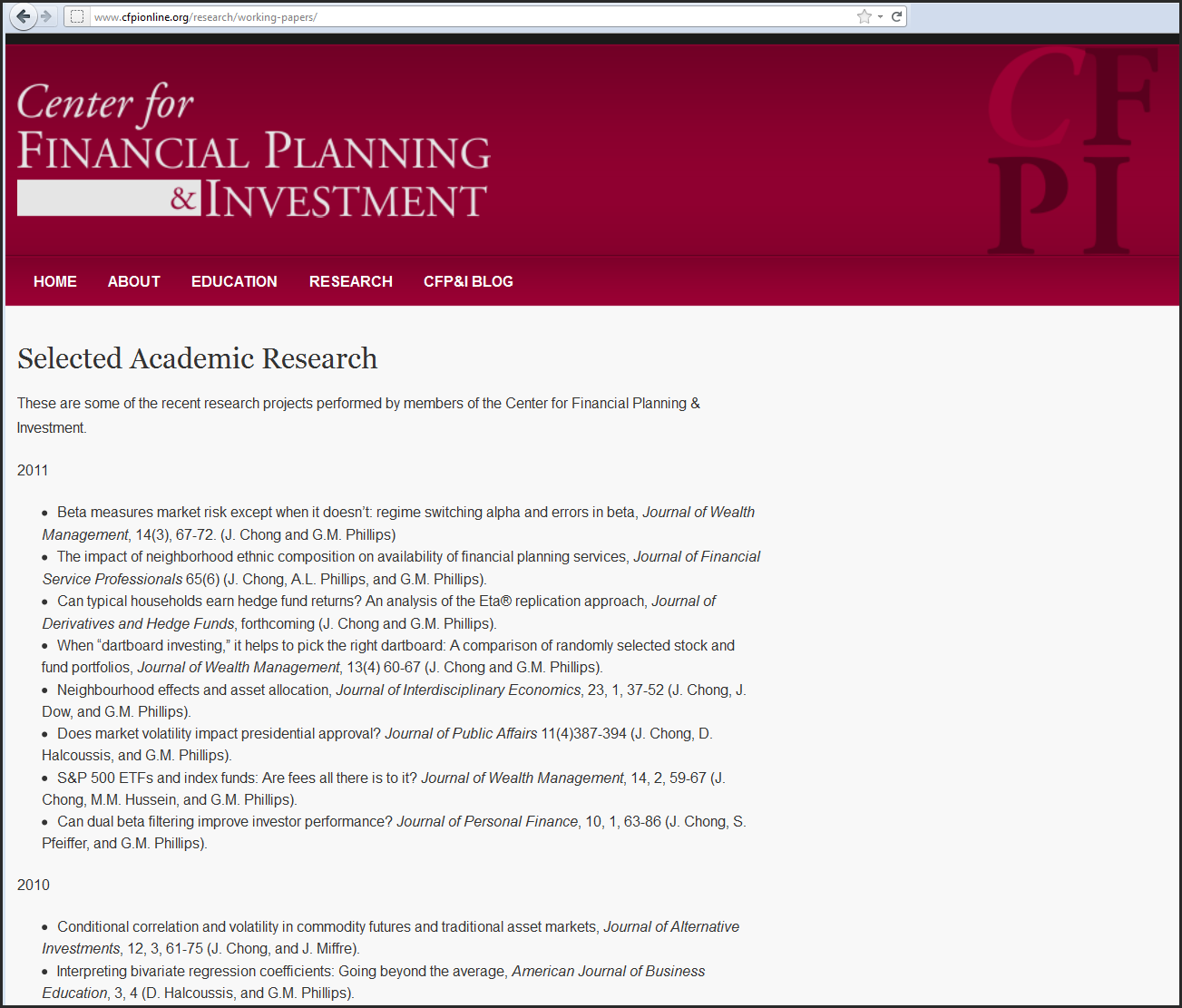 Undergraduate Portfolio Management: Fin437BH
Limited to 12 high achieving students per semester who apply for the class

Most, but not all, are Business Honors students

Most, but not all, are Finance majors

Most are seniors
Focus is on PORTFOLIO Management
Not an “Investment Club”

Invests University Corporation funds

Started with $500,000 in 1993

In 2007,  $500,000 was removed

Current Undergraduate portfolio value is about $1,250,000

Current Undergraduate portfolio has 33 holdings
Current Guidelines
Stocks, ADRs, and ETFs

Long positions only

No options or direct derivative plays

Actively changing portfolio to a “low volatility” portfolio

Actively seeking a Southern California presence in the portfolio

Reinvest approximately 20% each semester
Portfolio Analysis, Part 1
Begin learning how to do fundamental analysis of investments.

Students analyze each current holding and discuss whether any experienced materially adverse changes in financial position or fundamental valuation so that they should be sold from the portfolio.

Students usually work in three groups of 4.
Portfolio Analysis, Part 2
Students then identify and present potential new investments, which are placed in a “buylist” for consideration.

Candidates are identified based on their fundamental valuation, future outlook, and risk characteristics.

In a typical semester, more than 100 firms are identified as buylist candidates. There were 111 this semester.
Portfolio Analysis, Part 3
Students become skilled at using professional databases and optimization tools including:

SEC Edgar
Morningstar/Hemscott Fundamental Data
Mergent
MacroRisk Analytics
Portfolio Analysis, Part 4
After the portfolio is analyzed, initial sales are identified, and the buylist is created, the MacroRisk Analytics optimizer is used to identify any additional sales to reach 20% of the portfolio and to identify appropriate purchases from the buylist given the optimization goal.

During the past few semesters, the portfolio was optimized with an “aggressive” outlook.

At this point, the portfolio is being optimized to reflect a “low volatility”, “conservative” outlook.
Portfolio Analysis, Part 5
In practice, multiple optimizations are computed and students are able to see how different portfolio goals would generate different suggested “buys and sells”.

Note that typically only a few of the buylist stocks are identified for inclusion in the portfolio.

This semester, 7 positions were closed and 5 were purchased.
Additional Activities
In the portfolio class, students are able to interact with investment and business professionals as guest speakers.

In the spring semester, the students attend an international student investment fund conference (RISE Conference) held in Dayton, Ohio.  There, they network with industry professionals, other students, and hear top investment speakers.
Continuing Experiences…
In the portfolio class, students are able to interact with investment and business professionals as guest speakers.

In the spring semester, the students attend an international student investment fund conference (RISE Conference) held in Dayton, Ohio.  There, they network with industry professionals, other students, and hear top investment speakers.
Spring 2011’s Portfolio vs. SP500(Spring 2011 is the starting portfolio for the fall semester’s 20% rebalancing)
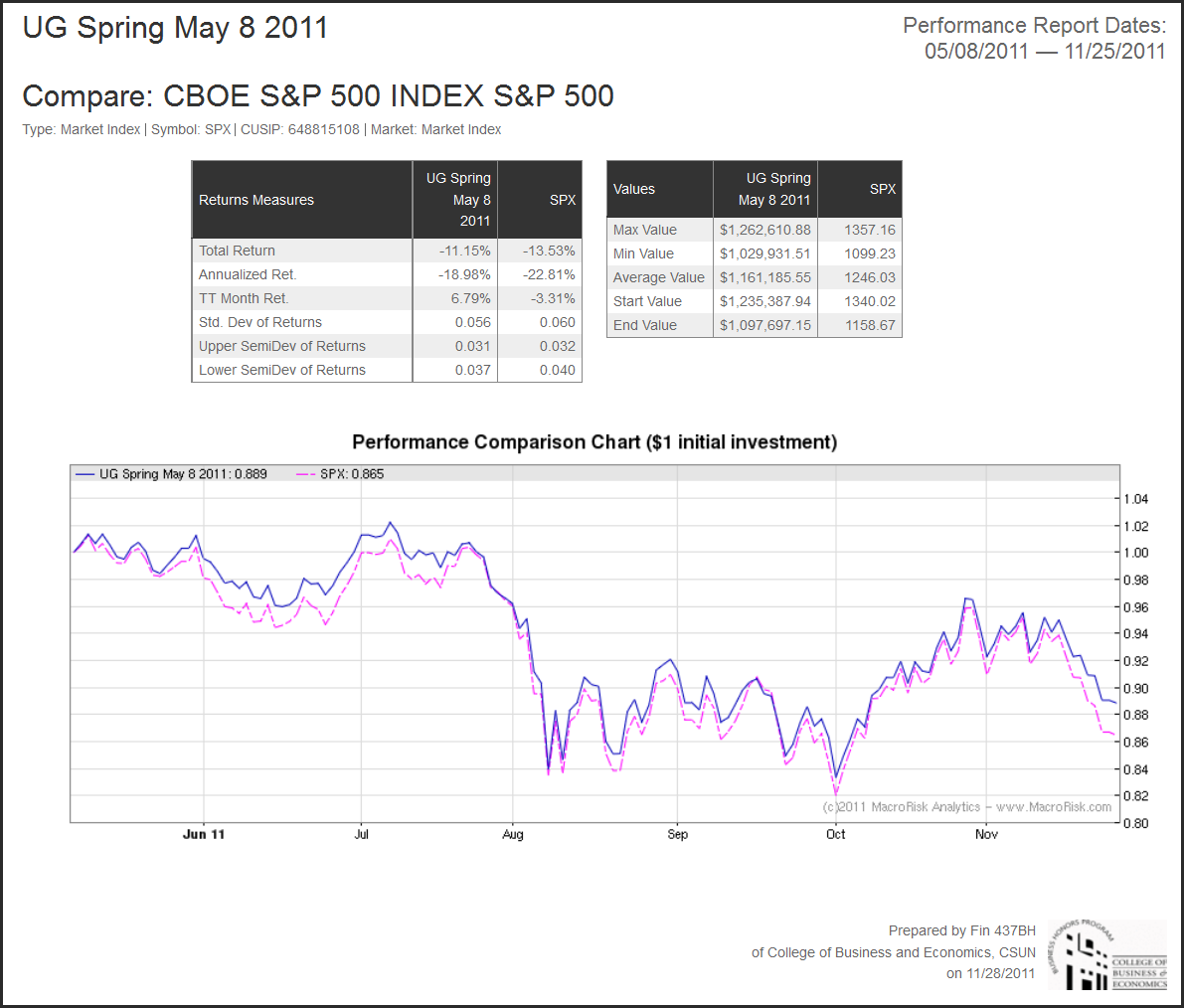 Undergraduate Portfolio comparisonSpring 2011 vs. Fall 2011
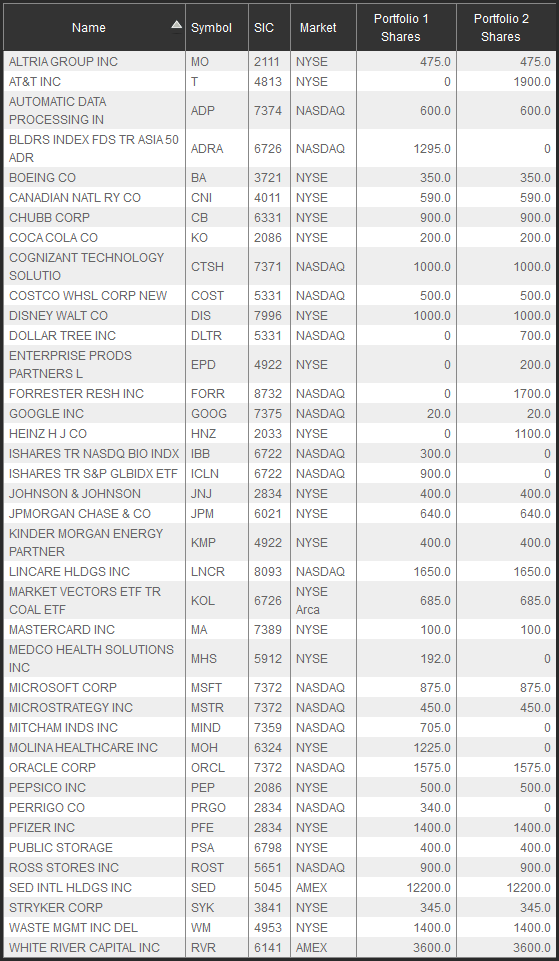 New purchases include:
ATT (T)
Dollar Tree (DLTR)
Enterprise Prod. Partners (EPD)
Forrester Research (FORR)
H. J. Heinz Co. (HNZ)
Fall portfolio shows lower down-market sensitivity compared to Spring portfolio
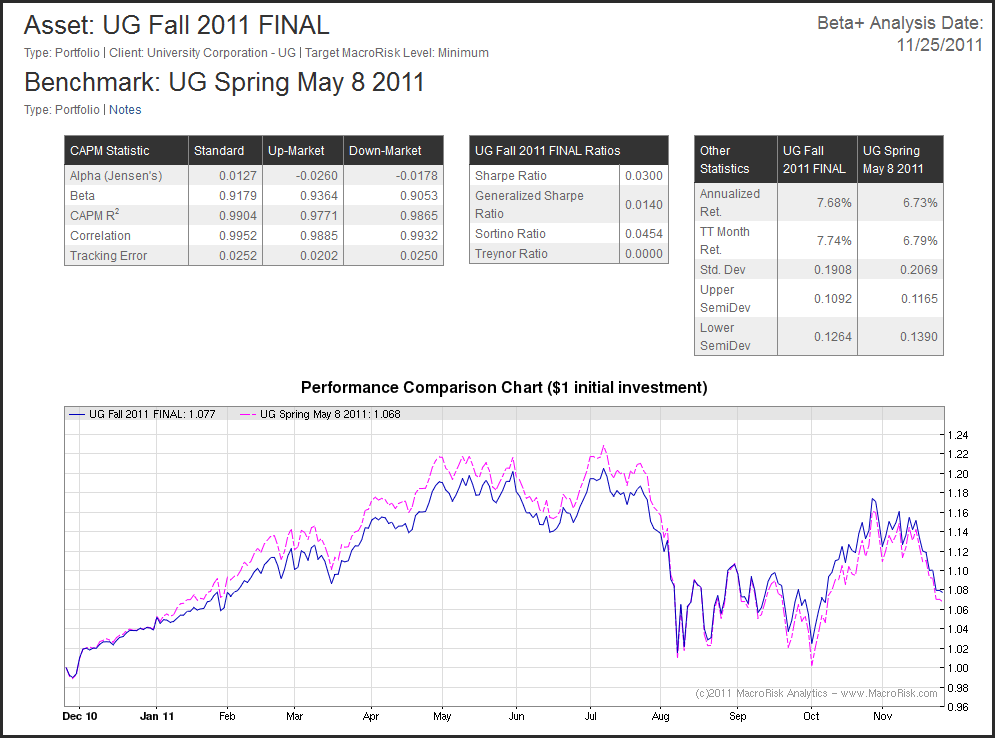 Some comparison measures (intrinsic value risk)
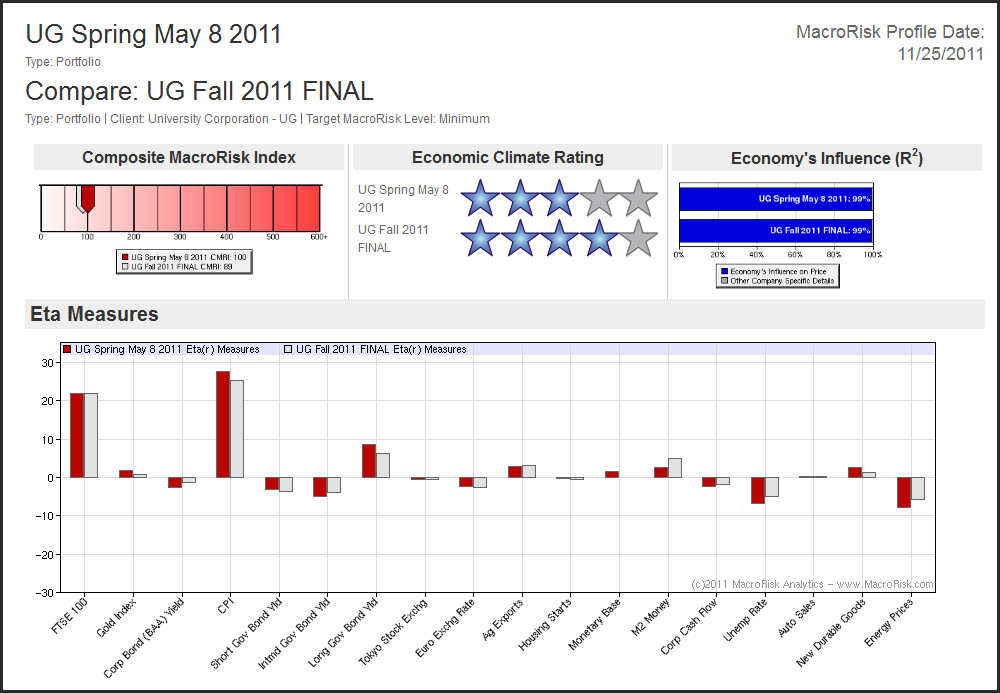 Employers of our financial planning and investment graduates include
Hedge funds
Investment advisors
Insurance companies
Financial Planners
Banks

Our better students are also successful in entering Ph.D. programs in financial planning and investments.
The CFP&I, Dept. of Finance, and BHP could not succeed without the generous time and financial support of the community.Thank you.
Classroom visits & “Professional Shadowing”
Internships
Student scholarships
Conference & travel expenses
Database & software expenses
Research & curriculum development support